Kilpailuoikeudellinen arvioKattoliitto ry:ntoiminnan lainmukaisuudesta teknisten ohjeiden antamisessa
Confidential & Privileged
2
6.2.2018
toimeksianto
Kattoliitto ry on pyytänyt kilpailuoikeudellista arviota Kattoliiton laatimien teknisten ohjeiden, erit. Toimivat katot 2013 -julkaisun, ja kilpailulainsäädännön suhteesta. Toimeksiannon sisältönä on erityisesti

Kattoliiton toiminnan kilpailulainmukaisuuden arvioiminen teknisten ohjeiden antamisessa; ja
Kattoliiton toiminnan vertailu Tanskan kilpailuviranomaisen 31.5.2017 antamaan kattotoimialaa koskevaan päätökseen; ja
Kilpailuoikeudellisten toimenpidesuositusten tekeminen em. pohjalta
3
6.2.2018
Esityksen rakenne
Kilpailuoikeudellinen suhtautuminen standardointisopimuksiin komission horisontaalisen yhteistyön suuntaviivoissa

Tanskan kilpailuviranomaisen 31.5.2017 antaman kattotoimialaa koskevan päätöksen analyysi

Arvio Toimivat katot 2013 -julkaisun suhteesta komission suuntaviivoihin ja Tanskan kilpailuviranomaisen päätökseen

Toimenpidesuositukset
4
6.2.2018
1) standardointisopimukset
Arvioinnin pohja: Suuntaviivat Euroopan unionin toiminnasta tehdyn sopimuksen 101 artiklan soveltamisesta horisontaalista yhteistyötä koskeviin sopimuksiin (2011/C 11/01) sekä suuntaviivojen taustalla oleva EUTI:n oikeuskäytäntö.
Määritelmä: standardointisopimusten ensisijaisena tarkoituksena on määritellä tekniset tai laadulliset vaatimukset, joita nykyisten tai tulevien tuotteiden, tuotantoprosessien, palveluiden tai menetelmien on vastattava. Standardointisopimukset voivat koskea useita tekijöitä, kuten tietyn tuotteen eri laatuja tai kokoja taikka teknisiä eritelmiä tuote- tai palvelumarkkinoilla, joilla yhteensopivuus ja -käytettävyys muiden tuotteiden tai järjestelmien kanssa on olennaista. Standardina voidaan pitää myös laatumerkin saamisen tai sääntelyviranomaisen hyväksynnän edellyttämiä ehtoja (Suuntaviivat, k. 257).  
Standardointi voi toteutua eri muodoissa, kuten tunnustettujen eurooppalaisten tai kansallisten standardointielinten hyväksyminä yksimielisyyteen perustuvina standardeina, erilaisten konsortioiden ja foorumeiden kautta tai itsenäisten yritysten välisinä sopimuksina (Suuntaviivat, k. 257, v. 1).
5
6.2.2018
Standardointisopimusten myönteiset kilpailuvaikutukset
Pääsääntö: standardeihin suhtaudutaan kilpailuoikeudessa myönteisesti.
Standardointisopimuksilla on yleensä huomattavia myönteisiä taloudellisia vaikutuksia, sillä ne esimerkiksi edistävät pääsyä toisten jäsenvaltioiden markkinoille sisämarkkinoilla ja kannustavat kehittämään uusia ja parempia tuotteita/markkinoita ja parantamaan tarjontaolosuhteita. Näin ollen standardit yleensä lisäävät kilpailua ja supistavat tuotanto- ja myyntikustannuksia, mikä hyödyttää talouselämää kokonaisuutena tarkasteltuna. Standardien avulla voidaan ylläpitää laatua ja parantaa sitä, toimittaa tietoja ja varmistaa yhteentoimivuus ja yhteensopivuus ja lisätä näin arvoa kuluttajien kannalta (Suuntaviivat k. 263).
6
6.2.2018
Standardointisopimusten kielteiset kilpailuvaikutukset
Standardien laatiminen voi kuitenkin erityisolosuhteissa johtaa myös kilpailua rajoittaviin vaikutuksiin rajoittamalla mahdollisesti hintakilpailua taikka rajoittamalla tai säätelemällä tuotantoa, markkinoita, innovointia tai teknistä kehitystä. Tämä voi tapahtua kolmen pääkanavan kautta, jotka ovat hintakilpailun vähentäminen, innovatiivisten teknologioiden sulkeminen markkinoilta ja tiettyjen yritysten ulkopuolelle jättäminen tai niiden syrjiminen estämällä niiltä standardin käyttö (Suuntaviivat, k. 266).
7
6.2.2018
Hintakilpailun vähentyminen
Ensinnäkin jos yritykset kävisivät kilpailunvastaisia keskusteluja standardien laatimisen yhteydessä, tämä voisi vähentää hintakilpailua tai poistaa sen kyseisillä markkinoilla ja helpottaa tällä tavoin kilpailunvastaista lopputulosta markkinoilla (Suuntaviivat, k. 265).
8
6.2.2018
Kilpailevien teknologioiden sulkeminen markkinoilta
Toiseksi standardit, joissa vahvistetaan tuotteen tai palvelun yksityiskohtaiset tekniset eritelmät, rajoittavat teknistä kehitystä ja innovointia. Standardia laadittaessa vaihtoehtoiset teknologiat voivat kilpailla standardiin sisällyttämisestä. Kun teknologia on valittu ja standardi vahvistettu, se saattaa muodostaa esteen kilpailevien teknologioiden ja yritysten markkinoille tulolle, ja on mahdollista, että kyseiset teknologiat ja yritykset suljetaan markkinoiden ulkopuolelle. Lisäksi standardeilla, jotka edellyttävät sitä, että standardissa käytetään yksinomaan tiettyä teknologiaa, tai jotka estävät muiden teknologioiden kehittämisen velvoittamalla standardointijärjestön jäsenet käyttämään yksinomaan tiettyä standardia, voi olla sama vaikutus. Innovoinnin vähenemisen riski lisääntyy, jos vähintään yksi yritys suljetaan perusteettomasti standardien laatimismenettelyn ulkopuolelle (Suuntaviivat, k. 266).
9
6.2.2018
Kilpailevien Yritysten standardin ulkopuolelle jättäminen tai syrjiminen
Kolmanneksi standardointi voi johtaa kilpailunvastaisiin tuloksiin estämällä tiettyjä yrityksiä saamasta käyttöönsä standardien laatimismenettelyn tuloksia (ts. standardin täytäntöönpanon edellyttämät tekniset eritelmät ja/tai olennaiset teollis- ja tekijänoikeudet). Jos yritykseltä estetään kokonaan standardin tuloksen käyttö tai jos sille myönnetään käyttöoikeus vain ehdoin, joihin sisältyy kieltoja tai jotka ovat syrjiviä, kilpailunvastaisen vaikutuksen riski on olemassa. (Suuntaviivat, k. 268).
10
6.2.2018
Standardit osana laajempaa kilpailua rajoittavaa sopimusta
Jos sopimuksissa käytetään standardeja osana laajempaa rajoittavaa sopimusta, jolla pyritään sulkemaan todelliset tai mahdolliset kilpailijat markkinoilta, sopimusten tarkoituksena on rajoittaa kilpailua. Esimerkki tällaisesta on sopimus, jolla valmistajien kansallinen yhdistys laatii standardin ja painostaa ulkopuolisia olemaan valmistamatta tuotteita, jotka eivät ole standardin mukaisia, tai jolla tuotteen valmistajat tekevät yhteistyötä sulkeakseen uuden teknologian jo olemassa olevan standardin ulkopuolelle (Suuntaviivat, k. 273).
11
6.2.2018
Safe harbour -kriteerit
Painopiste: standardien laatimisprosessien, ei sisällön, sääntely. 
Komission horisontaalisen yhteistyön suuntaviivoihin sisältyy kumulatiiviset kriteerit, joiden täyttyessä standardointiyhteistyö ei komission mukaan todennäköisesti rajoita kilpailua.
safe harbour -kriteerit: Jos osallistuminen standardin laatimiseen on vapaata ja standardin hyväksymismenettely on läpinäkyvä, standardointisopimukset, joissa ei aseteta velvollisuutta noudattaa standardia ja jonka mukaan standardi on käytettävissä oikeudenmukaisin, kohtuullisin ja syrjimättömin ehdoin, eivät tavallisesti rajoita kilpailua (Suuntaviivat, k. 280).
12
6.2.2018
Vapaa osallistuminen
Erityisesti vapaan osallistumisen varmistamiseksi standardointijärjestön olisi taattava, että kaikki markkinoilla toimivat kilpailijat, joita standardi koskee, voivat osallistua standardin valintamenettelyyn. Lisäksi standardointijärjestöillä olisi oltava objektiiviset ja syrjimättömät äänioikeuksien jakamista koskevat menettelyt ja tarvittaessa objektiiviset perusteet standardiin  sisällytettävän teknologian valitsemiseksi (Suuntaviivat, k. 281).
MUTTA: Jos standardin hyväksyminen ei olisi ollut mahdollista rajoittamatta osallistujien määrää, sopimuksella ei todennäköisesti ole kilpailua rajoittavia vaikutuksia. Tietyissä tilanteissa rajoitetun osallistumisen mahdolliset kielteiset vaikutukset voidaan poistaa tai niitä voidaan ainakin vähentää varmistamalla, että sidosryhmät saavat tietoja ja niitä kuullaan toimien edistymisen tiimoilta (Suuntaviivat, k. 295).
13
6.2.2018
läpinäkyvyys
Läpinäkyvyyden osalta on todettava, että standardointijärjestöillä olisi oltava menettelyt, joiden ansiosta sidosryhmät voivat hyvissä ajoin saada tietoja tulevista, meneillään olevista ja päättyneistä standardointitoimista kussakin standardin kehitysvaiheessa (Suuntaviivat, k. 282).
14
6.2.2018
Ei velvollisuutta noudattaa standardia
Standardointisopimusten mahdolliset kilpailua rajoittavat vaikutukset voivat riippua siitä, missä määrin standardointijärjestön jäsenet voivat vapaasti kehittää vaihtoehtoisia standardeja tai tuotteita, jotka eivät ole sovitun standardin mukaisia. Esimerkiksi jos standardointisopimus sitoo jäseniä niin, että ne voivat valmistaa vain standardinmukaisia tuotteita, riski kilpailuun todennäköisesti kohdistuvasta kielteisestä vaikutuksesta kasvaa merkittävästi ja sopimuksen tarkoituksena voi tietyissä tapauksissa olla kilpailun rajoittaminen (Suuntaviivat, k. 293).
15
6.2.2018
Oikeudenmukaiset, kohtuulliset ja syrjimättömät ehdot
Standardointijärjestöjen säännöissä olisi varmistettava, että standardi on käytettävissä oikeudenmukaisin, kohtuullisin ja syrjimättömin ehdoin. Esimerkiksi teknisten eritelmien olisi oltava käytettävissä (Suuntaviivat, k. 283).
Jotta varmistetaan, että standardi on käytettävissä, olisi edellytettävä, että osallistujat (jos ne haluavat sisällyttää teollis- ja tekijänoikeutensa standardiin) antavat peruuttamattoman kirjallisen sitoumuksen, jossa ne tarjoutuvat lisensoimaan olennaiset teollis- ja tekijänoikeutensa kaikille kolmansille osapuolille oikeudenmukaisin, kohtuullisin ja syrjimättömin ehdoin, eli ns. FRAND-sitoumus, fair, reasonable and non-discriminatory terms (Suuntaviivat, k. 285).
16
6.2.2018
2) Tanskan kilpailuviranomaisen päätös 31.5.2017
Koncurrencerådets afgørelse d. 31. maj 2017 – Koncurrencebegrӕnsning på det danske marked for tagpap og tagfolie (”Afgørelse”).

Päätös koskee kilpailijoiden välistä sopimusta ja/tai yhdenmukaistettua menettelytapaa, jonka tavoitteena oli rajoittaa kilpailua Tanskan kattotoimialan markkinoilla.

Päätöksen kohteena olivat Tanskan kaksi ainoaa katevalmistajaa (tagpapproducenter) Icopal Danmark ApS (”Icopal”) ja Nordic Waterproofing A/S (”NWP”) sekä kaksi kattoalan toimialajärjestöä Danske Tagpapfabrikanters Brancheforening (”DTB”) ja Tagpapbranchens Oplysningsråd (”TOR”), joissa em. katevalmistajien toimihenkilöt olivat keskeisissä rooleissa.
17
6.2.2018
kilpailunrajoitukset (Afgørelse, k. 670).
Standardin sisällön koordinointi toimialajärjestön ja sen teknisen työryhmän alaisuudessa suljetussa prosessissa, jossa huomioitiin osapuolten kaupalliset intressit ja pyrittiin rajoittamaan markkinoille pääsyä. Osapuolet olivat koordinoineet standardin määrittelyprosessia siten, että kilpailijoilla ja muilla toimijoilla, joihin standardi vaikutti, ei ollut pääsyä eikä vaikutusmahdollisuutta määrittelyprosessiin. 
Koordinoitu toiminta kilpailevien yritysten ja tuotteiden markkinoille pääsyn estämiseksi standardiin perustuvien brändi- ja valvontajärjestelmien avulla. 
Koordinoitu toiminta suhteessa kilpailijoihin. 
Koordinoitu toiminta suhteessa muihin toimijoihin, jotta nämäpidättäytyisivät käyttämästä tai markkinoimasta kilpailevia tuotteita, jotka eivät täytä standardin vaatimuksia.
Koordinoitu toiminta osapuolten oman tuotevalikoiman mukauttamiseksi/rajoittamiseksi.
18
6.2.2018
1. Standardin asettaminen (fastsӕttelse af standarden)
Keskeisessä asemassa osapuolten kilpailunvastaisessa toiminnassa oli kattotoimialan standardin määrittäminen ja soveltaminen ns. TOR-ohjeiden muodossa (TOR-anvisninger).

TOR-ohjeet muodostavat vapaaehtoisen toimialastandardin, joka koostuu useista kattojen kattamiseen (tagdӕkninger med tagpap) liittyvistä ohjeista. TOR-ohjeet sisältävät tekniset eritelmät katteiden asentamiseksi (montering af tagpap) sekä tekniset eritelmät, joissa asetetaan vaatimuksia kattotuotteiden (tagpapprdukters) ominaisuuksille (Afgørelse, k. 35).

Kaikki erilliset TOR-ohjeet muodostavat yhdessä toimialan ”standardin” (en samlet branchestandard) (Afgørelse, k. 125).
19
6.2.2018
TOR-ohjeet, joista ”standardi” muodostuu (Afgørelse, k. 132)
20
6.2.2018
Osapuolten asema TOR-ohjeiden laatimisessa (Afgørelse, k. 52)
21
6.2.2018
Teknisk Udvalg	      TOR-reprӕsentantskab
Tekninen työryhmä muodollisesti DTB:n alaisuudessa.
Koostuu viidestä jäsenestä, joista kaksi NPW:ltä ja kaksi Icopalilta.
Vastasi mm. TOR-ohjeiden teknisestä sisällöstä.
Tekee suosituksen TOR-edustajistolle TOR-ohjeiden hyväksymisestä/muuttamisesta.
Ei päätösvaltaa.
TOR-edustajisto koostuu 8-16 jäsenestä (ml. Icopal & NWP), jossa mukana laaja edustus toimialan eri sidosryhmistä (ml. yliopistot, rakennusala).
Päätösvalta TOR-ohjeiden hyväksymisestä/muuttamisesta.
22
6.2.2018
Taustalla aikaisempi päätös
Tanskan kilpailuviraston päätöksessä 9.2.2000 oli jo käsitelty TOR-ohjeiden kilpailulainmukaisuutta.
Tällöin virastolla ei näyttöä kilpailun rajoittamisesta.
Osapuolten katsoivat, että vuoden 2000 päätöksen perusteella osapuolille muodostui perusteltu odotus (berettigede forventninger) TOR-ohjeiden lainmukaisuudesta. 
Viraston mukaan vuoden 2000 päätöksessä käsiteltiin yksinomaan TOR-ohjeiden määrittämistä, kun taas käsillä olevassa asiassa käsitellään TOR-ohjeita ”osana laajempaa kilpailua rajoittavaa sopimusta” (cf. Suuntaviivat, k. 273).
Viraston mukaan asiassa oli myös ilmennyt uusi tosiasia: TOR-ohjeiden sisältöä koordinoi tosiasiallisesti DTB:n alainen tekninen työryhmä (Afgørelse, k. 375). 
MUTTA: standardin asettaminen viraston mukaan silti ”keskeisessä asemassa” osapuolten kilpailunvastaisessa toiminnassa.
23
6.2.2018
kilpailuViraston näkemys tanskassa
Viraston arvion mukaan TOR-ohjeiden vaatimukset ovat tosiasiallisesti DTB:n teknisen työryhmän, ts. Icopalin ja NWP:n, asettamia (Afgørelse, k. 677-679).
TOR-ohjeiden tarkistamisessa mukana strategisia näkökohtia (strategiske overjevelser), jotka hyödyttävät osapuolten kilpailuasemaa (Afgørelse, k. 681).
Osapuolet eivät ole muuttaneet TOR-ohjeita (TOR 24) nojaten objektiiviseen tekniseen perusteluun (objektiv teknisk begrundelse). Muutokset perustuvatkin siihen, miten Icopal ja NWP pystyvät säilyttämään asemansa markkinoilla kilpailijoihin nähden ja miten muutos vaikuttaa kilpailijoiden tuotevalikoiman (produktudbud) ja TOR-ohjeiden suhteeseen (Afgørelse, k. 684).
Osapuolet pyrkivät vaikuttamaan tiettyihin maahantuojiin siten, että näiden tarjoamat tuotevalikoimat eivät enää täytä TOR-ohjeiden vaatimuksia (Afgørelse, k. 685).
Virasto toteaa, että standardin sisällön objektiivisuus ei varmistu sen hyvin rajoitetun roolin kautta, joka TOR-edustajistolla on standardin vahvistamis-menettelyssä (fastsӕttelseproceduren). Lisäksi on huomautettava, että yhdelläkään NWP:n tai Icopalin kilpailijoista markkinoilla ei ole ollut osuutta TOR-edustajiston hyvin rajoitetussa roolissa standardin vahvistamismenettelyssä (Afgørelse, k. 719).
24
6.2.2018
2. kilpailun rajoittaminen Tor-tuotemerkillä
TOR-hyväksytty (TOR Godkendt) on vapaaehtoinen tuotemerkki- ja valvontajärjestelmä, joka on järjestetty yksityisessä osakeyhtiössä (TOR Godkendt ApS).
TOR-hyväksytty -tuotemerkki koskee katetuotteita (tagpapprodukter), jotka täyttävät TOR-ohjeissa asetetut vaatimukset.
Tuotemerkin myöntää TOR Godkendt ApS:n hyväksymiskomitea (Godkendlesudvalget)
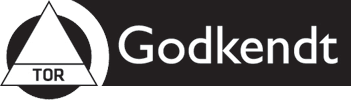 25
6.2.2018
kilpailuViraston näkemys
Osapuolten tarkoituksena oli käyttää TOR-hyväksyntää osana laajempaa kilpailua rajoittavaa sopimusta ja/tai yhdenmukaistettua menettelytapaa. Tätä tukee seuraava NWP:n sisäinen kirjeenvaihto, joka on otsikoitu ”TOR-GODKENDELSE”: 

”TOR går nu ud med en decideret ”TOR GODKENDT” mærkning på udenlandsk tagpap – det skal alle vores papper også overholde. Det er selvfølgelig for at stoppe BIGG pap / Danosa pap / Mljama osv.” [Styrelsen bemærker, at BIGG tagpap importeres af HydroTec, Danosa tagpap importeres af Komproment, mens Mijama er en importør af tagpap] (Afgørelse, k. 752).

Yllä oleva kirjeenvaihto osoittaa, että NWP pyrki TOR-hyväksynnällä rajaamaan markkinoita (afskӕrme markedet) kilpailevilta tuotteilta (Afgørelse, k. 753). 

Virasto toteaa, että 752 kohdassa esitetyistä todisteista ilmenee, että TOR-tuotemerkki on perustettu ”pysäyttämään” kyseiset kilpailijat ja siten sulkemaan ne markkinoilta (Afgørelse, k. 755). 

Aineisto osoittaa, että TOR-hyväksyntä on rakennettu näiden kahden tuottajan tuotteiden ympärille, koska osapuolet ovat koordinoineet TOR-ohjeiden sisältöä ja TOR-hyväksymisvaatimuksia siten, että ne vastaavat Icopalin ja NWP:n tuotteita (Afgørelse, k. 919).
26
6.2.2018
3. Kilpailua rajoittava koordinointi suhteessa kilpailijoihin
Viraston näkemyksen mukaan osapuolet tuottivat luonteeltaan leimaavia artikkeleita (miskrediterende artikler), joissa kilpailevia (ulkomaisia) tuotteita kuvailtiin vaarallisiksi ja huonolaatuisiksi, jotta osapuolten asiakkaita estettäisiin käyttämästä kilpailevia tuotteita (Afgørelse, k. 765, 778, 792).

Aineistosta ilmenee, että osapuolet yrittävät vakuuttaa ulkomaiset tuottajat siitä, että TOR-ohjeita on noudatettava, jotta tuotteita voidaan myydä Tanskassa (Afgørelse, k. 768, 924). -> standardin ”pakottavuus”
27
6.2.2018
4. Kilpailua rajoittava koordinointi suhteessa muihin toimijoihin
Viraston näkemyksen mukaan osapuolet pyrkivät vaikuttamaan Odensen kuntaan ja tämän neuvonantajana toimivaan insinööritoimistoon, jotta tietyn rakennusurakan tarjouspyynnön vaatimuksia muutettaisiin TOR-ohjeita vastaaviksi (Afgørelse, k. 814-816).
28
6.2.2018
5. osapuolten tuotevalikoiman mukauttaminen
Viraston näkemyksen mukaan osapuolten välillä vallitsi yhteisymmärrys siitä, että Icopalin ja NWP:n oli yhteensovitettava sekä omien tuotteidensa ominaisuudet TOR-ohjeiden tulkintaan että päinvastoin (Afgørelse, k. 838).

Osapuolten sähköpostikirjeenvaihto osoitti, että TOR-ohjeiden (TOR 24) muutoksia koordinoitiin tavalla, joka huomioi osapuolten kaupalliset intressit tuotteiden objektiivisten teknisten ominaisuuksien sijasta (Afgørelse, k. 848).

Aineisto osoitti, että osapuolilla oli yhteisymmärrys mm. siitä, että tietty tarkasteltavana oleva tuote olisi poistettava TOR-ohjeista, jotta HydroTec-tuotteiden ei enää voida katsoa vastaavan TOR-ohjeita, jolloin HydroTecin tuotteet suljettaisiin markkinoilta (Afgørelse, k. 851).
29
6.2.2018
Lopputulema
Edellä esitetyn perusteella virasto katsoo, että tehokas kilpailu markkinoilla, johon standardi vaikuttaa, on varmistettava kumoamalla TOR-ohjeet (Afgørelse, k. 1067).
Virasto ei määrää miten konkreettinen standardointiprosessi tulisi suorittaa, mutta viittaa siihen, että komission horisontaalisten suuntaviivojen mukaan standardointiprosessin olisi periaatteessa oltava avoin ja läpinäkyvä ja kolmansille osapuolille on varmistettava pääsy standardiin kohtuullisin ehdoin ja ilman syrjintää. Tämä asettaa käytännössä tiettyjä vaatimuksia standardointiprosessille sekä standardointielimelle (Afgørelse, k. 1062).
Määräykset eivät estä yhden tai useamman päätöksen osapuolen osallistumista tulevaisuudessa toisen, ja tarvittaessa vastaavan, standardin valmisteluun kilpailusääntöjä noudattaen (Afgørelse, k. 1063).
30
6.2.2018
3) Kattoliiton Toimivat katot -julkaisun suhde tanskan kilpailuviraston päätökseen
Toimivat katot 2013 -julkaisussa käsitellään pääpiirteissään samoja teknisiä aihealueita kuin Tanskan TOR-ohjeiden kokonaisuudessa. 

Lähtökohtaisesti KKV voi siten nähdä Tanskan päätöksen perusteella tarpeelliseksi aloittaa selvitykset julkaisun kilpailuvaikutuksista joko omatoimisesti tai toimenpidepyynnön perusteella.

Kilpailuvaikutusten selvittämisen kannalta julkaisun sisältö ei sinänsä ole pääasemassa, vaan pikemminkin julkaisun laatimis- ja päivittämisprosessin vastaavuus komission horisontaalisissa suuntaviivoissa asetettuihin safe harbour -kriteereihin.
31
6.2.2018
Toimivat katot -julkaisun laatimisprosessi
Toimivat katot -julkaisun laatimis- ja päivitysprosessissa on sekä yhtäläisyyksiä, että merkittäviä eroavaisuuksia suhteessa Tanskan TOR-ohjeiden laatimisprosessiin.
Julkaisun laatimisprosessissa keskeisessä asemassa ovat Kattoliiton Tekninen työryhmä ja tämän alaisuudessa toimiva Toimivat katot -pientyöryhmä.
Julkaisuun pyydetään lausuntoja mm. Kattoliiton omilta jäseniltä, Rakennusinsinöörien liitto RIL ry:ltä, Rakennustietosäätiö RTS:ltä, Rakennusteollisuus RT Oy:ltä Suomen Peltiseppäyrittäjien liitto SPYRY:ltä ja insinööritoimisto Vahanen Oy:ltä. Lausunnot käsitellään työryhmässä ja niiden perusteella julkaisuun tehdään tarvittaessa muutoksia. 
Kattoliiton hallitus tavanomaisesti hyväksyy julkaisun teknisen sisällön työryhmän esittämän pohjalta sellaisenaan. Hallituksen tehtävänä on pikemminkin päättää painosmäärästä, jakelusta, markkinoinnista, hinnoittelusta ym.
32
6.2.2018
Tekninen työryhmä
Kattoliiton hallitus valitsee vuosittain työryhmien vetäjät ja nämä puolestaan kutsuvat työryhmiinsä sopiviksi katsomiaan henkilöitä. Hallitus vahvistaa työryhmien kokoonpanon. Sopivuutta arvioidaan osaamisella, kiinnostuksella ym. ja yleensä pyritään mahdollisimman laaja-alaiseen ryhmään, jotta eri materiaalit ja työtavat tulisivat edustetuksi.

Suurin osa Teknisen työryhmän jäsenistä on ollut ryhmässä mukana vuosia ja jäsenten rotaatio tapahtuu tarpeen mukaan. Työryhmän jäsenmäärää ei myöskään ole rajattu.

Tällä hetkellä Tekniseen työryhmään kuuluu 10 henkilöä 10 eri yrityksestä.
33
6.2.2018
Positiiviset huomiot
Toimivat katot -julkaisu ei ole ehdoton määräyskokoelma, jolloin kysymyksessä ei ole pakottava standardi komission horisontaalisten suuntaviivojen tarkoittamalla tavalla. Vrt. TOR-ohjeiden laatijat: ”vores anvisninger er standarden” (Afgørelse, k. 235). 

Teknisen työryhmän jäsenistön laaja-alaisuus on omiaan varmistamaan julkaisun sisällön, erityisesti teknisten luokitusten, objektiivisen luonteen komission horisontaalisten suuntaviivojen ja Tanskan kilpailuviranomaisen päätöksen tarkoittamalla tavalla. Vrt. TOR-ohjeiden laatijoina vain kaksi alan (ainoaa) toimijaa.

Julkaisun laatimisprosessin vapaata osallistumista ja läpinäkyvyyttä tukee myös lausuntokäytäntö, jossa Kattoliiton koko jäsenistöltä sekä ulkopuolisilta asiantuntijoilta (mm. RIL, RTS, RT, SPYRY, Vahanen) pyydetään lausuntoa julkaisun sisällöstä. Jos osallistuminen standardien laatimismenettelyyn ei ole täysin vapaata, kilpailun rajoittumisen riskejä voidaan vähentää antamalla tietoja ja kuulemalla standardoinnin ulkopuolelle jääneitä tahoja standardointimenettelyn aikana (Suuntaviivat, k. 295). 

Monet julkaisun teknisistä luokituksista ovat syntyneet yhteistyössä riippumattomien tutkimuslaitosten kanssa (Höyrynsulkuluokitus: Tampereen teknillinen yliopisto; PVC-kermien laatuvaatimukset:  Vahanen Oy, Aalto-yliopisto; aluskateluokitus: VTT).  

Kattoliitolla ei ole käytössä Toimivat katot -tuotemerkkiä. Vrt. TOR Godkendt.
34
6.2.2018
4) toimenpidesuositukset
Lähtökohta: Kattoliiton nykyisessä toiminnassa ei hälyttäviä kilpailuoikeudellisia riskejä. Hienosäätöä kaipaavat kuitenkin seuraavat asiat: 
  
Ei-velvoittavuus: Toimivat katot -julkaisussa tulisi selvemmin tuoda esille, että kysymys ei ole ehdottomasta määräyskokoelmasta tai standardista: ohjeista poikkeamisen perustelemista koskeva lause on nykyisellään harhaanjohtava ja tulisi poistaa. Kattoliiton toiminnassa tulisi myös välttää käyttämästä sanaa ”standardi” suhteessa julkaisun teknisiin luokituksiin.
Läpinäkyvyys: julkaisu voisi sisältää yksityiskohtaisemman kuvauksen julkaisun sisällön määrittelyprosessista, ml. Kattoliiton valmisteluun osallistuvat toimielinten ja jäsenten, ulkopuolisten lausunnonantajien sekä yhteistyökumppanien roolit jne.
Vapaa osallistuminen: Toimivat katot -pientyöryhmän osalta tulisi harkita jäsenistön muokkaamista nykyistä 2-3 toimijaa laaja-alaisemmaksi. Toisaalta pientyöryhmän toiminta tulisi alistaa Teknisen työryhmän (jossa laaja-alaisempi toimialan edustus) valvontaan [– kuten todennäköisesti tilanne jo onkin.]
Julkaisussa esipuheessa voisi todeta: ”Julkaisun laadinnassa on otettu huomioon kilpailulainsäädännön vaatimukset”.
35
6.2.2018
CONTACTINFORMATION
BORENIUS ATTORNEYS LTD
Eteläesplanadi 2, FI-00130 HELSINKI, FINLAND
Office:	+358 20 713 33
Fax:	+358 20 713 3499
Email:	info@borenius.com
Web:	www.borenius.com